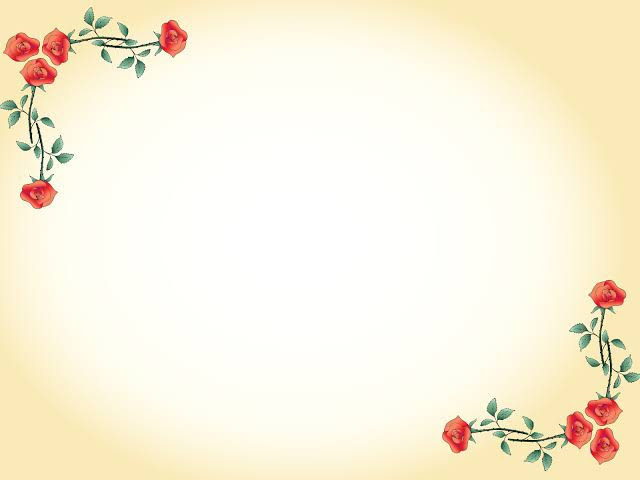 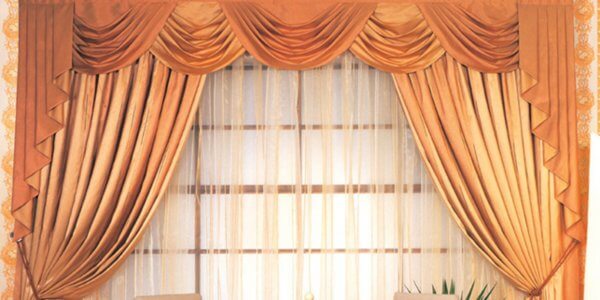 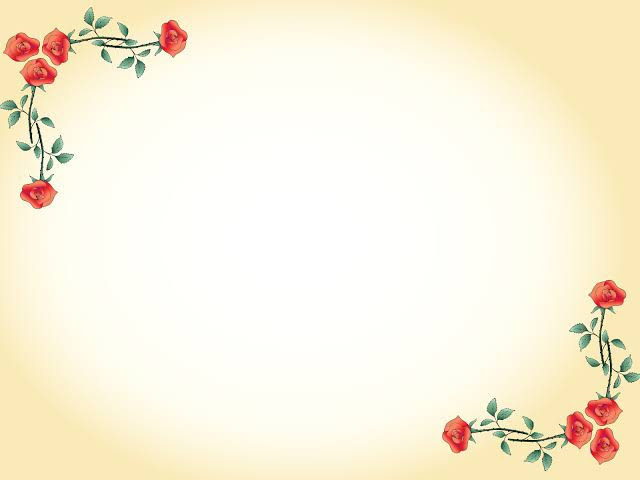 সকল শিক্ষার্থীকে অভিনন্দন ও শুভেচ্ছা
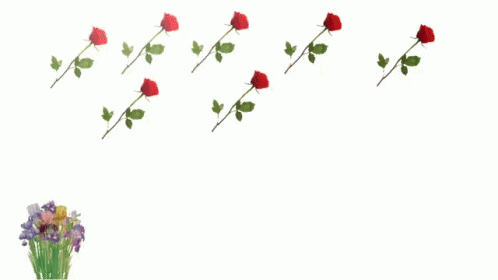 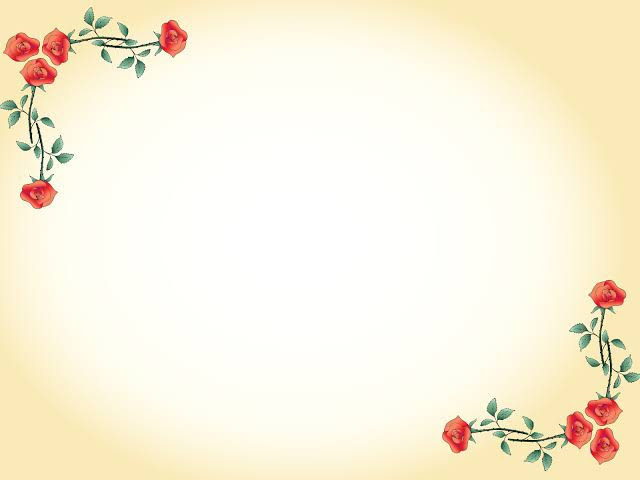 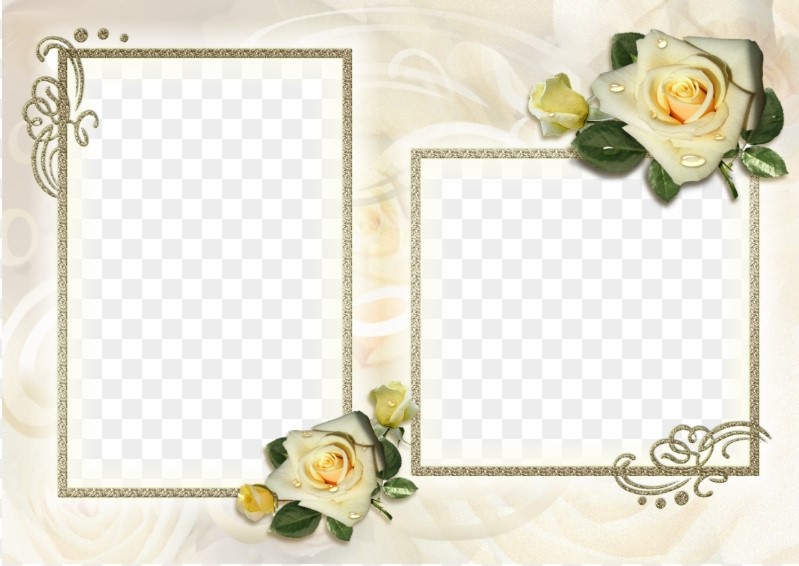 শিক্ষক পরিচিতি
মো:বিশারত আলী
সিনিয়র সহকারী শিক্ষক
চাঁচড়া মাধ্যমিক বিদ্যালয়
কালীগঞ্জ,ঝিনাইদহ।
মোবাইল-01711352632
Email-bisharot990@gmail.com
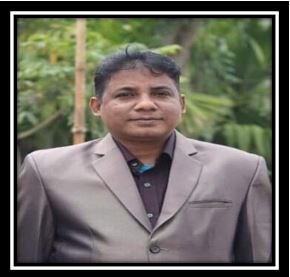 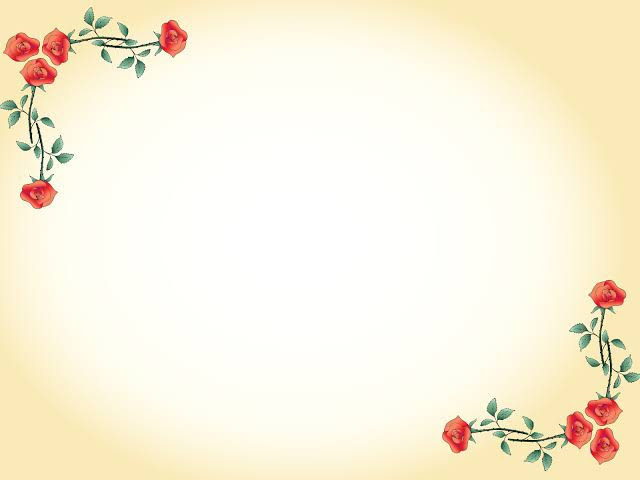 পাঠ পরিচিতি
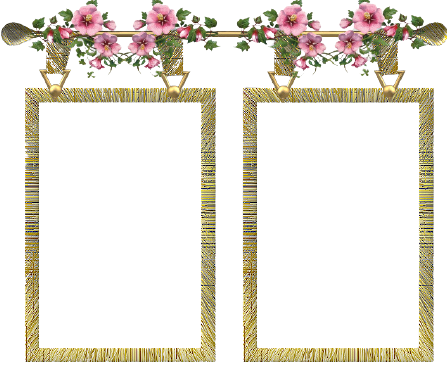 শ্রেণি:নবম-দশম
বিষয়:সাধারণ গণিত
অধ্যায়:তৃতীয়
অনুশীলনী:3.2
বিষয়বস্তু:সূত্রের সাহায্যে
 ঘন নির্ণয়
তারিখ:14/10/2021
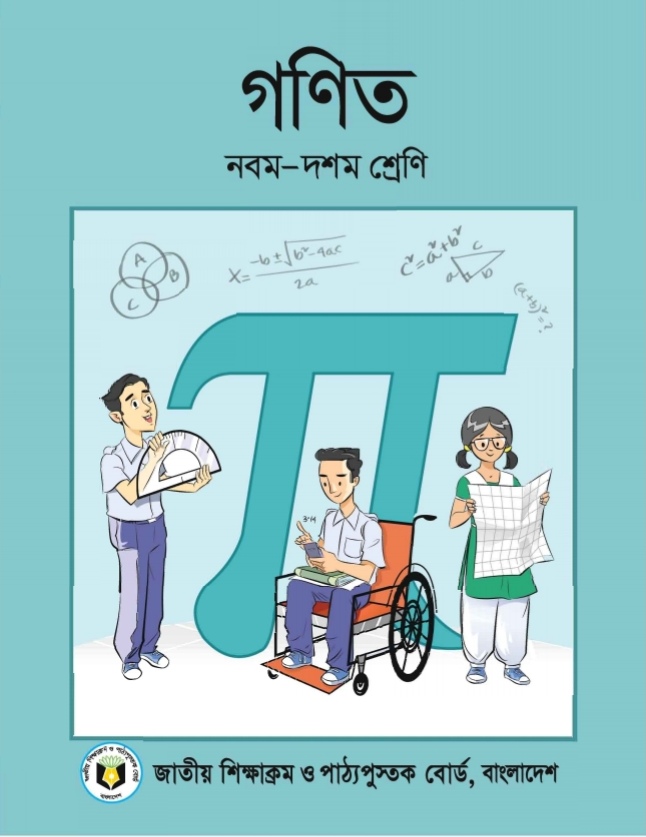 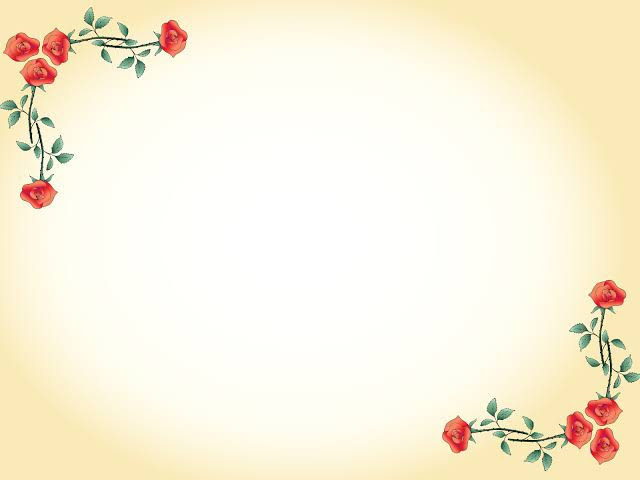 নিচের চিত্রটি লক্ষ কর
বর্গ নির্ণয়
ঘন নির্ণয়
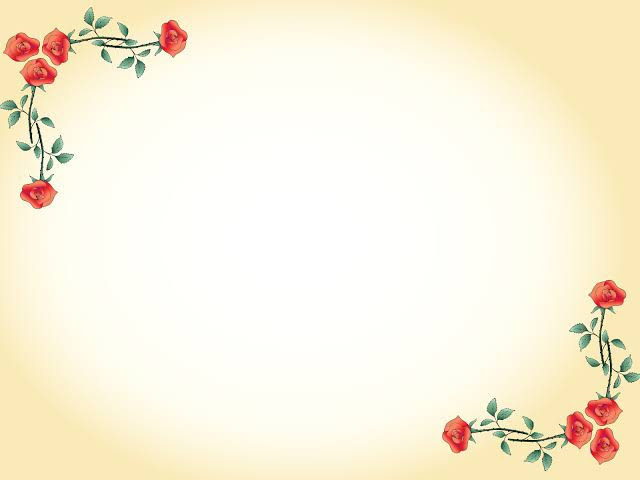 অনুরুপ চিত্র লক্ষ কর
X
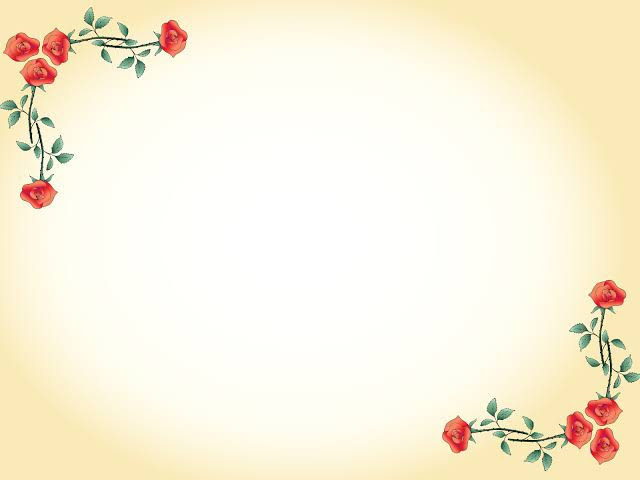 শিখন ফল
এই পাঠ শেষে শিক্ষার্থীরা-----------------
1.বীজগাণিতিক সূত্র প্রয়োগ করে ঘন নির্ণয় করতে পারবে।
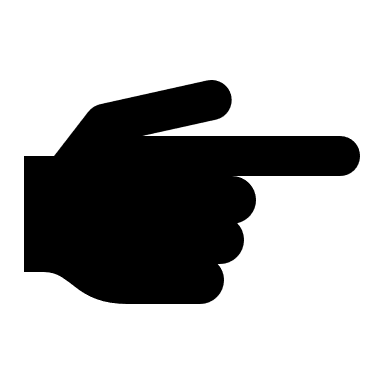 2.অনুসিদ্ধান্ত সূত্র প্রয়োগ করে ঘন রাশির মান নির্ণয় করতে পারবে।
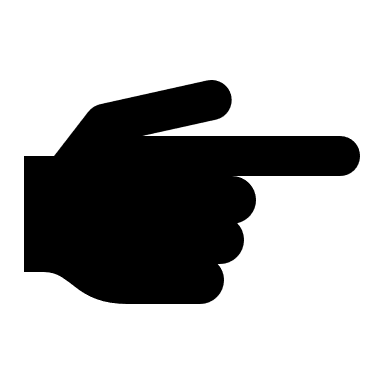 3.বীজগণিতীয় সূত্র ও অনুসিদ্ধান্ত প্রয়োগ করে রাশিগুলোর মান নির্ণয় করতে পারবে।
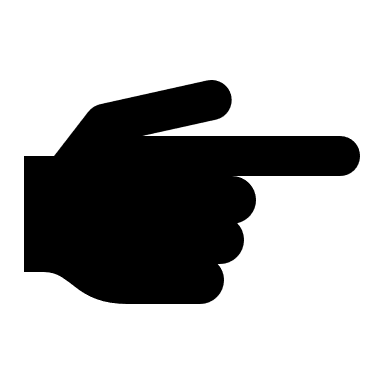 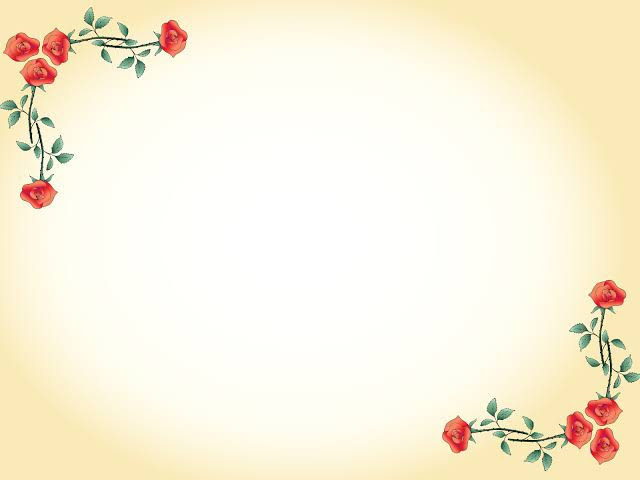 আজকের পাঠ
বীজগণিতীয় ঘনের সূত্রাবলি ও সমস্যার সমাধান
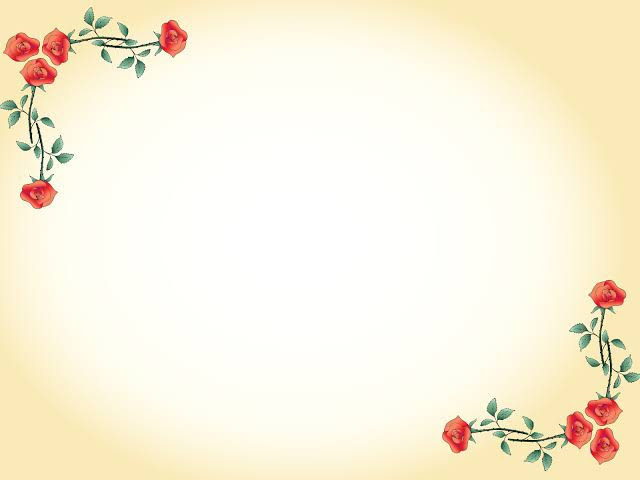 ঘন নির্ণয়ের সূত্র:
ঘনের অনুসিদ্ধান্ত সূত্র:
ঘনের উৎপাদক সূত্র:
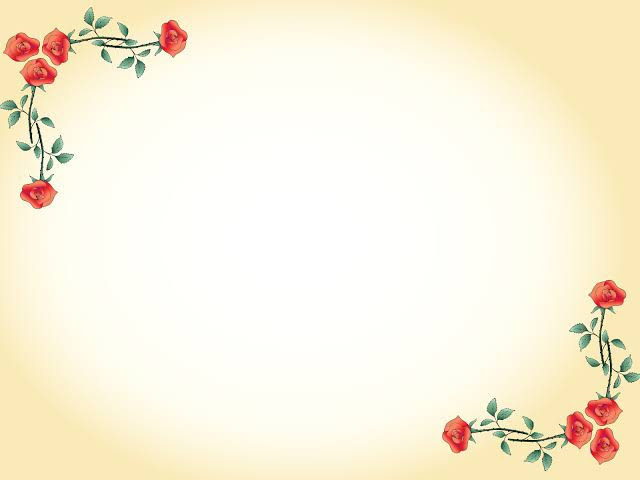 সূত্রের সাহায্য ঘন নির্ণয়
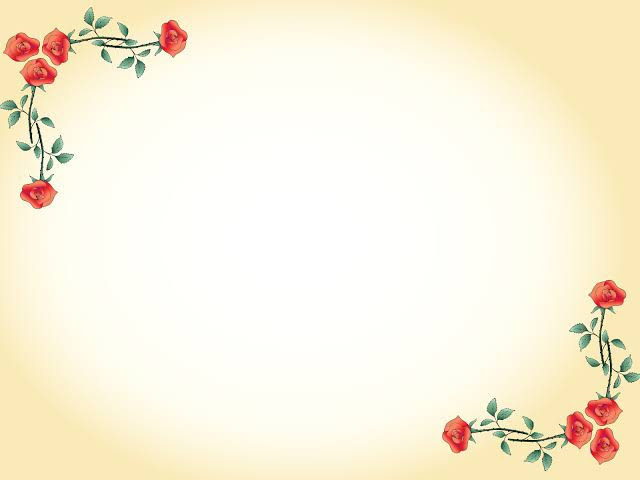 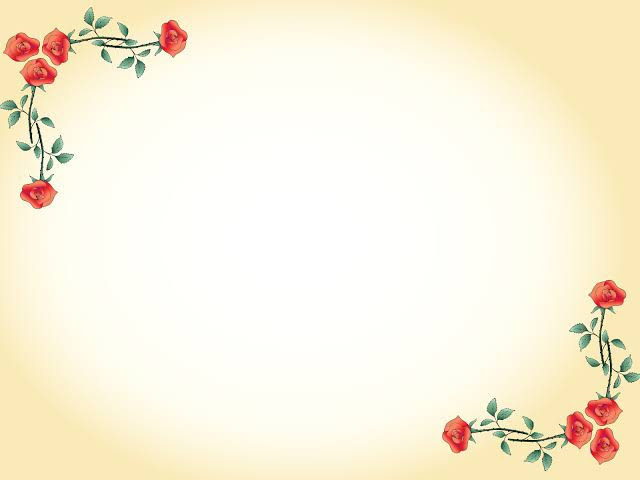 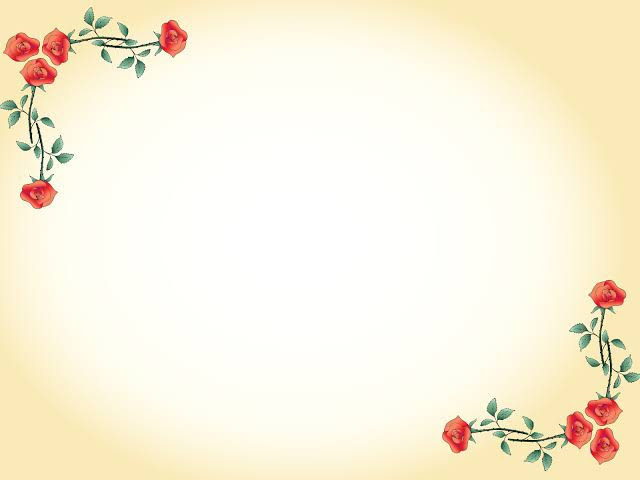 একক কাজ
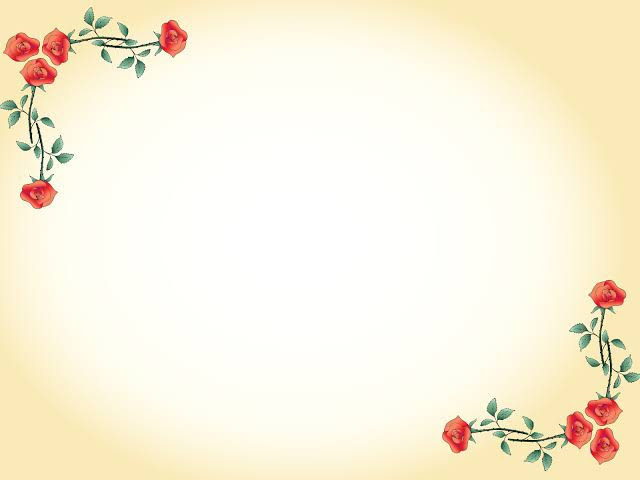 জোড়ায় কাজ
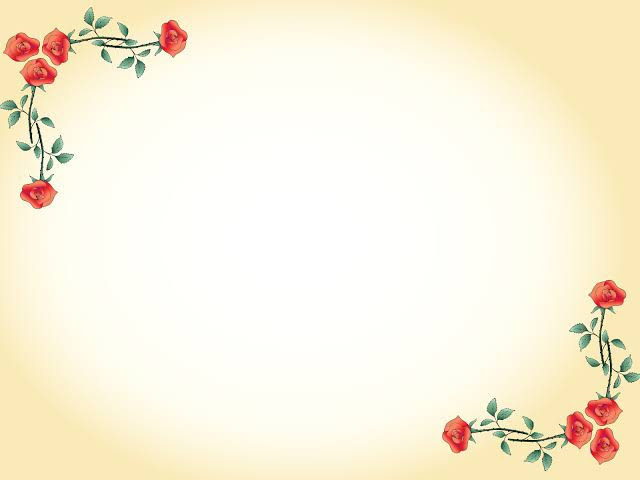 দলীয় কাজ
সৃজনশীল প্রশ্ন
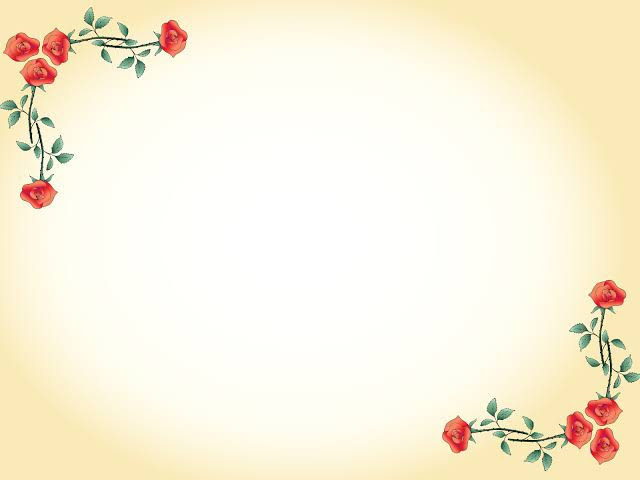 মূল্যায়ন
খ)
ঘ)
ক)
গ)
খ)
ঘ)
ক)
গ)
খ)
ঘ)
ক)
গ)
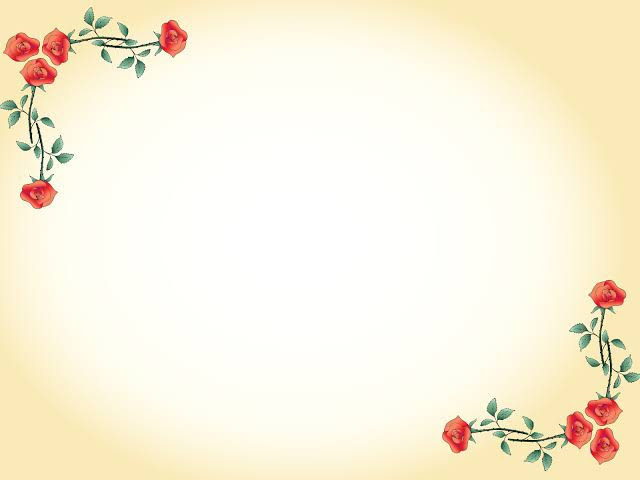 বাড়ির কাজ
সৃজনশীল প্রশ্ন
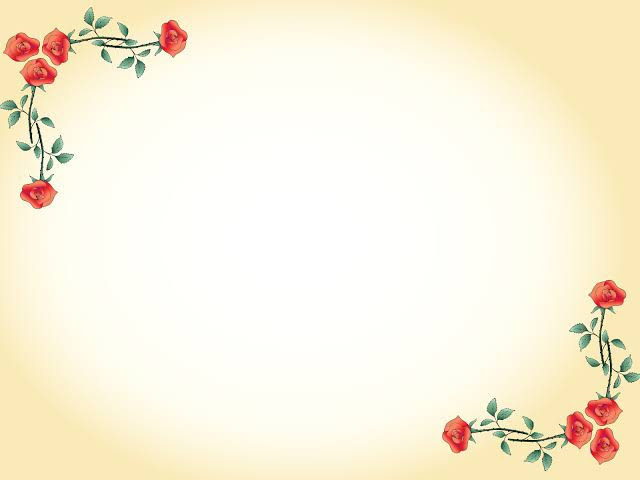 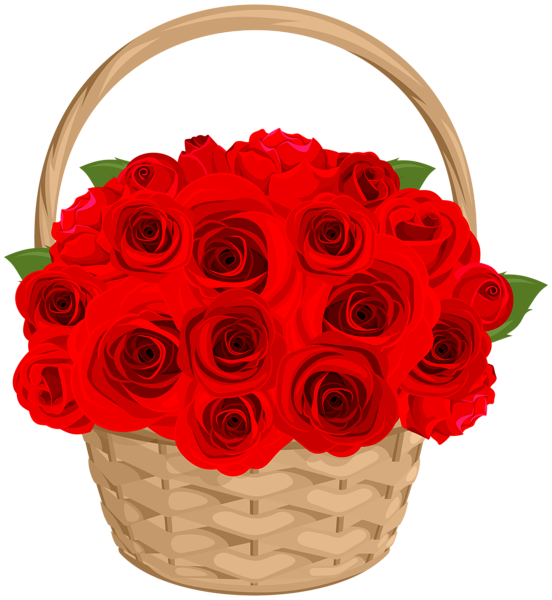 সুন্দর 
ভাবে
কনটেন্টটি
দেখার
জন্য 
ধন্যবাদ
আবার দেখা হবে